How To Pass the CCNA TestLast Update 2010.04.131.0.0
Copyright 2010 Kenneth M. Chipps Ph.D. www.chipps.com
1
Cisco Certifications
Cisco has always had three basic levels of certifications
Associate
Professional
Expert
2
Copyright 2010 Kenneth M. Chipps Ph.D. www.chipps.com
Cisco Certifications
The primary certifications at these three levels are
CCNA
CCNP
CCIE
3
Copyright 2010 Kenneth M. Chipps Ph.D. www.chipps.com
Cisco Certifications
Cisco has recently added a level at the beginning and one at the end
Entry
Architect
Cisco has also recently added specialist certifications at each level
Such as
CCNA – Security
Here are all of them
4
Copyright 2010 Kenneth M. Chipps Ph.D. www.chipps.com
Cisco Certifications
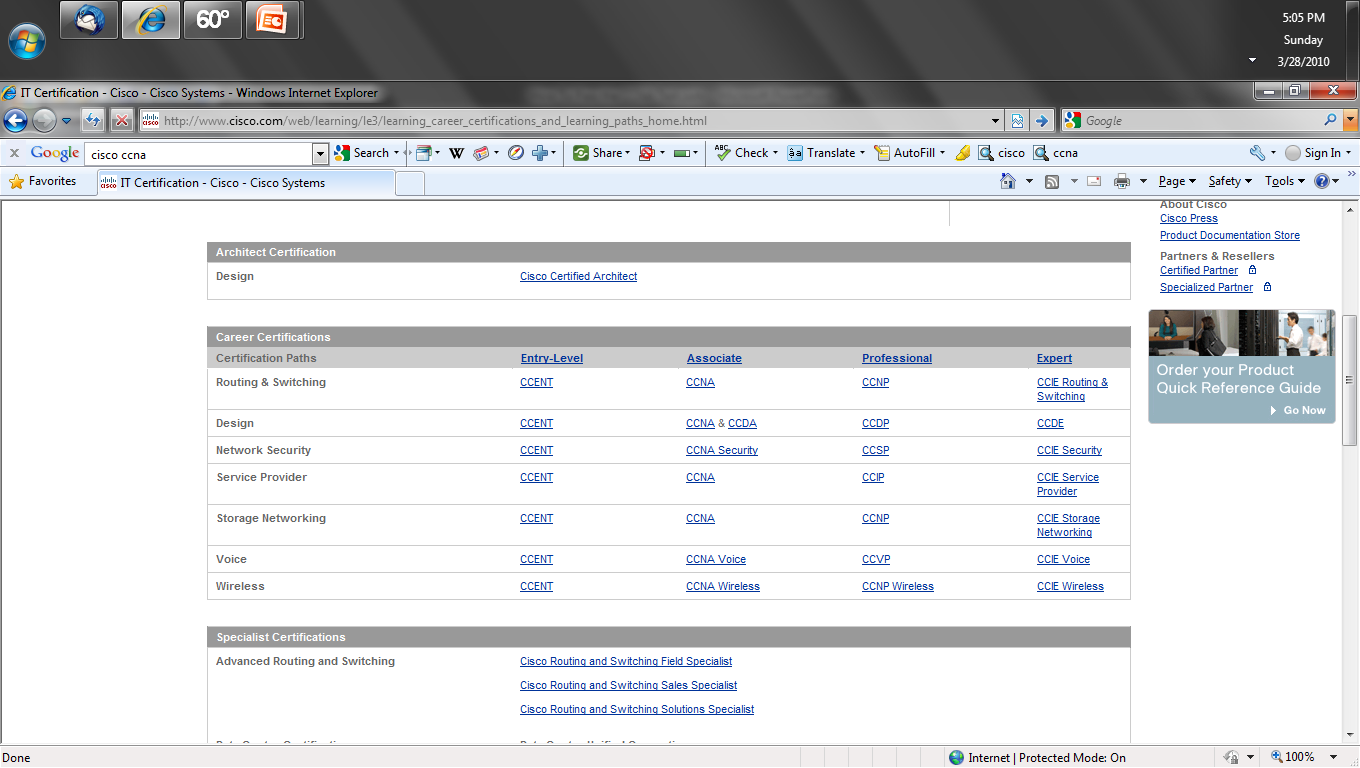 5
Copyright 2010 Kenneth M. Chipps Ph.D. www.chipps.com
CCNA
The CCNA test can be taken as two or one test
As two tests
ICND1 640-822 exam
ICND2 640-816 exam
As one test  
CCNA 640-802 exam
6
Copyright 2010 Kenneth M. Chipps Ph.D. www.chipps.com
CCNA
Interconnecting Cisco Networking Devices Part 1 ICND1- 640-822 covers
Simple Networks
Connected Networks
Cisco IOS Devices
Network Management
7
Copyright 2010 Kenneth M. Chipps Ph.D. www.chipps.com
CCNA
Interconnecting Cisco Networking Devices Part 2 ICND2- 640-816 covers
More Complex Networks
LANs and VLANs
IP Routing
Access Lists
8
Copyright 2010 Kenneth M. Chipps Ph.D. www.chipps.com
CCNA
ICND1 640-822
90 min
$125
ICND2 640-816
75 min
$125
CCNA 640-802
90 min
$150
9
Copyright 2010 Kenneth M. Chipps Ph.D. www.chipps.com
CCNA
The current test is very old
It came out on August 15 2007
I will be surprised if it is not revised within the next year
10
Copyright 2010 Kenneth M. Chipps Ph.D. www.chipps.com
CCNA 2007 Changes
Here were the changes back then
Prepare students to install, operate and troubleshoot small to medium size enterprise branch networks
Expanded coverage of mitigating security threats
Troubleshooting extended
Introduction to wireless network concepts and terminology
IPv6
11
Copyright 2010 Kenneth M. Chipps Ph.D. www.chipps.com
CCNA
The CCNA test can be passed with self study and a simulator
12
Copyright 2010 Kenneth M. Chipps Ph.D. www.chipps.com
CCNP
The CCNP test is recently revised
It is now three tests
The major change is an increased emphasis on troubleshooting
The three tests are now
Switching
Routing
Troubleshooting
13
Copyright 2010 Kenneth M. Chipps Ph.D. www.chipps.com
CCNP
The CCNP can be passed with self study and some real equipment
14
Copyright 2010 Kenneth M. Chipps Ph.D. www.chipps.com
CCIE
The CCIE is two tests
One written
The written test can be passed with self study
One lab
In general the CCIE test cannot be passed without considerable daily experience with medium to large networks
15
Copyright 2010 Kenneth M. Chipps Ph.D. www.chipps.com
Self Study
Self study is done with
Test Preparation Book
Simulator
or
Equipment
16
Copyright 2010 Kenneth M. Chipps Ph.D. www.chipps.com
Boot Camp
The are numerous boot camp providers
Local ones include
Lammle
Global Knowledge
17
Copyright 2010 Kenneth M. Chipps Ph.D. www.chipps.com
College Courses
For lower cost community college non-credit courses are a good choice
18
Copyright 2010 Kenneth M. Chipps Ph.D. www.chipps.com
On the Job Experience
On the job experience is useful but not required
Of course it is hard to find
19
Copyright 2010 Kenneth M. Chipps Ph.D. www.chipps.com
Web Sites
The Cisco blog on Network World by Wendell Odom is extremely useful
Check it every week
www.networkworld.com/subnets/cisco
Certification Zone’s material is older, but very good as it is written in many cases by well known people such as Berkowitz and Oppenheimer
www.certificationzone.com/cisco
20
Copyright 2010 Kenneth M. Chipps Ph.D. www.chipps.com
Books
Todd Lammle
Wendell Odom
Richard Deal
21
Copyright 2010 Kenneth M. Chipps Ph.D. www.chipps.com
Lammle
Lammle’s latest book is the oldest as it is from 2007
But all of his books are good
22
Copyright 2010 Kenneth M. Chipps Ph.D. www.chipps.com
Lammle
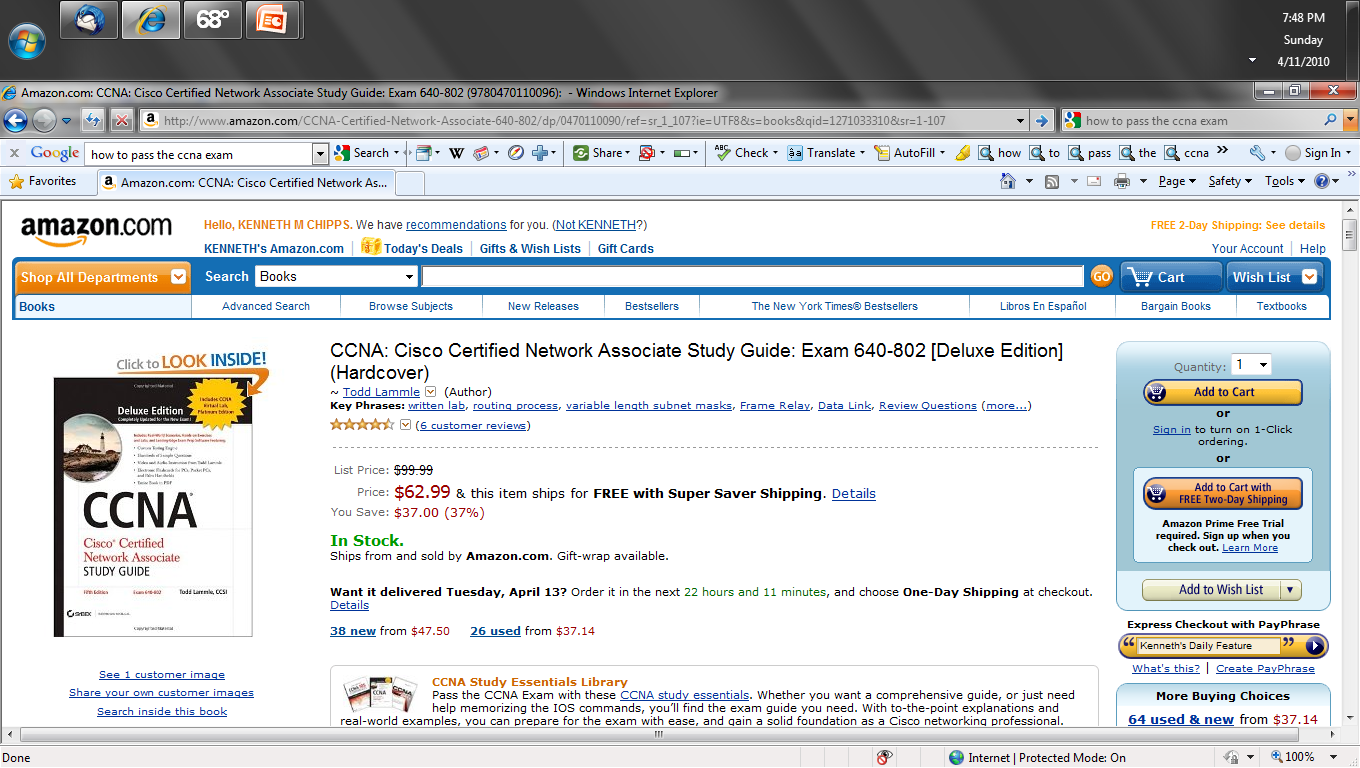 23
Copyright 2010 Kenneth M. Chipps Ph.D. www.chipps.com
Odom
Odom’s latest book is two books, one for each test, and a simulator similar to Packet Tracer
It came out in January 2010
24
Copyright 2010 Kenneth M. Chipps Ph.D. www.chipps.com
Odom
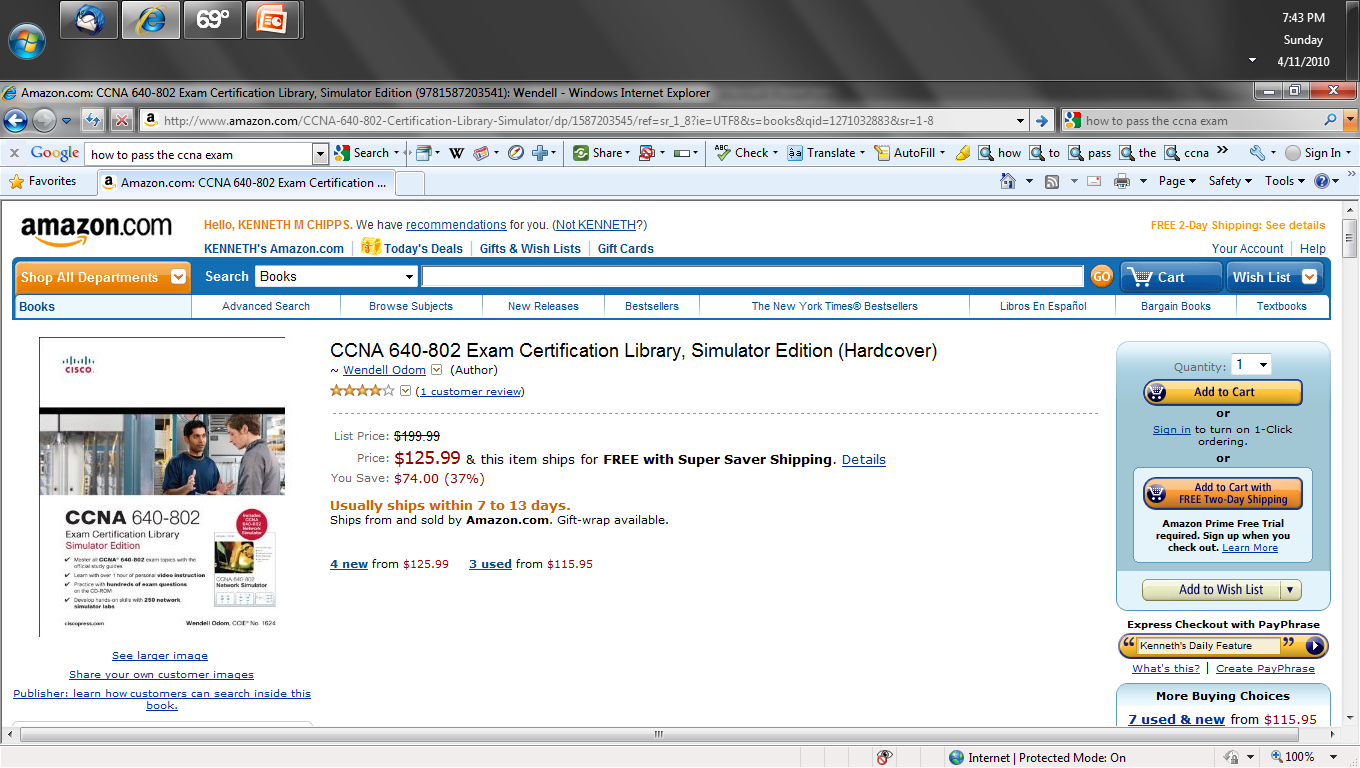 25
Copyright 2010 Kenneth M. Chipps Ph.D. www.chipps.com
Deal
Deal has been writing CCNA books for years
I do not usually use his, but I assume they are good
26
Copyright 2010 Kenneth M. Chipps Ph.D. www.chipps.com
Deal
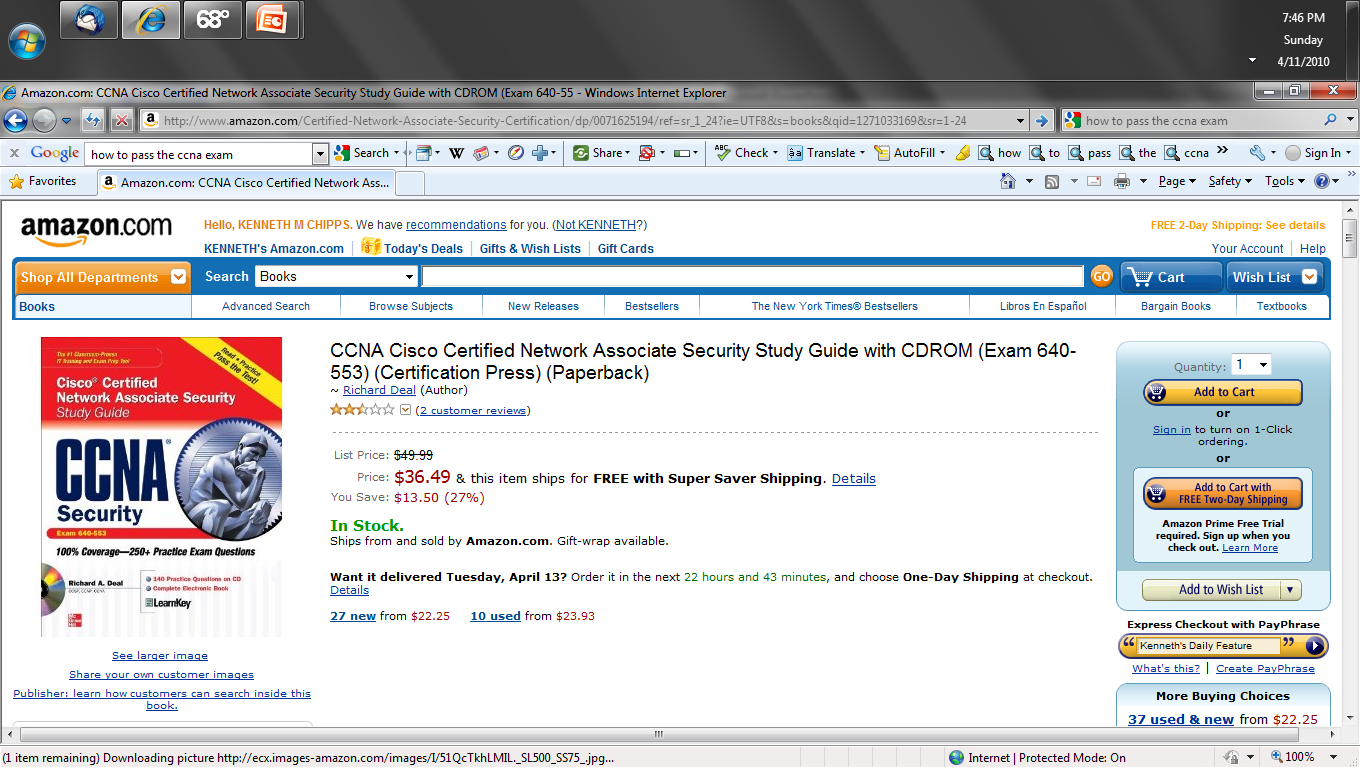 27
Copyright 2010 Kenneth M. Chipps Ph.D. www.chipps.com
Renting Time on Equipment
Rather than buying equipment you can rent time on equipment
There are many of these such as
The Bryant Advantage
CCIE4U
IPExpert
28
Copyright 2010 Kenneth M. Chipps Ph.D. www.chipps.com
Buying Equipment
If you buy equipment at a minimum you will need
Router
Switch
Cables
29
Copyright 2010 Kenneth M. Chipps Ph.D. www.chipps.com
Routers
Two 1800s with the 2 serial and 1 Ethernet interfaces
or
Two 2501s with the 2 serial and 1 Ethernet interfaces
or
Two 2600s with the 2 serial and 1 Ethernet interfaces
30
Copyright 2010 Kenneth M. Chipps Ph.D. www.chipps.com
Routers
Two transceivers if the 2501s are used
Two DCE to DTE cables for the specific serial interfaces
Two power cables
Two crossover cables
One rollover cable
31
Copyright 2010 Kenneth M. Chipps Ph.D. www.chipps.com
Switch
2950
or
2960
With standard IOS image
32
Copyright 2010 Kenneth M. Chipps Ph.D. www.chipps.com
Sample Configuration
33
Copyright 2010 Kenneth M. Chipps Ph.D. www.chipps.com
Places to Buy From
eBay
Craigslist
www.cablesandkits.com
www.ciscokits.com
www.optimumdata.com
www.horizondatacom.com
www.usedrouter.com
34
Copyright 2010 Kenneth M. Chipps Ph.D. www.chipps.com
Using a Simulator
There are several simulators
Packet Tracer
Cisco Press Simulator
RouterSim
Boson
Dynamips or the GNS3 GUI Front End
35
Copyright 2010 Kenneth M. Chipps Ph.D. www.chipps.com
What Will Cause You Problems
Lack of time
Lack of time
Lack of time
Lack of time
Lack of time
Lack of time
Lack of time
Lack of time
36
Copyright 2010 Kenneth M. Chipps Ph.D. www.chipps.com
What Will Cause You Problems
No place to make notes before or during the test
They will give you a dirty slate and a dull dry erase marker
It writes too big
The result is hard to read
37
Copyright 2010 Kenneth M. Chipps Ph.D. www.chipps.com
What Will Cause You Problems
Simulation questions
These are presented as a diagram with a scenario
Questions are asked concerning these
38
Copyright 2010 Kenneth M. Chipps Ph.D. www.chipps.com
Why is the Test So Hard
A lot of material
Odom’s prep books for example total over 1200 pages
The authorized Cisco courses for CCNA take 10 days
Plus outside of class study time
Most of the other exam courses take 5 days
39
Copyright 2010 Kenneth M. Chipps Ph.D. www.chipps.com
Why is the Test So Hard
You forget some of the early stuff by the time you finish the preparation for the test as going through the typical preparation sequence will take about 10 hours a week for 3 or 4 months
40
Copyright 2010 Kenneth M. Chipps Ph.D. www.chipps.com
Why is the Test So Hard
The form of the questions
Sim questions use a simulator
The questions begin with either an incorrect or incomplete configuration
You need to figure out what is wrong then fix it
This requires you to know all CCNA level configuration commands
Then be able to recognize the problem by using show commands and so forth
41
Copyright 2010 Kenneth M. Chipps Ph.D. www.chipps.com
Why is the Test So Hard
Simlets
This is several multiple choice questions about a simulation
Teslets
These are questions with a central scenario but several questions on each one
Application
This is a more detailed scenario than the testlet that requires higher level analysis
42
Copyright 2010 Kenneth M. Chipps Ph.D. www.chipps.com
Why is the Test So Hard
Subnetting
Must be done quickly and accurately
43
Copyright 2010 Kenneth M. Chipps Ph.D. www.chipps.com
Summary
So what should you do
Quit eating
Quit sleeping
Quit work
Quit school
Or decide you love this stuff more than anything else in the world
Because you will make time for what you really want to do
44
Copyright 2010 Kenneth M. Chipps Ph.D. www.chipps.com